Biyogenetik sınıflandırma ve büyük alkaloid gruplarının başlıca üretim merkezleri
Hegnauer ve Kubitzki, 1-benziltetrahidroizokinolin alkaloidlerinin Polycarpicae için markerlar olarak muhtemelen ilk tanımlayan araştırmacılar olmuştur. 
Hegnauer, bu alkaloidlerin Polycarpicae’nin bariz bir metabolik özelliği olmasına rağmen dağılımlarının düzensiz olduğunu göstermiştir.
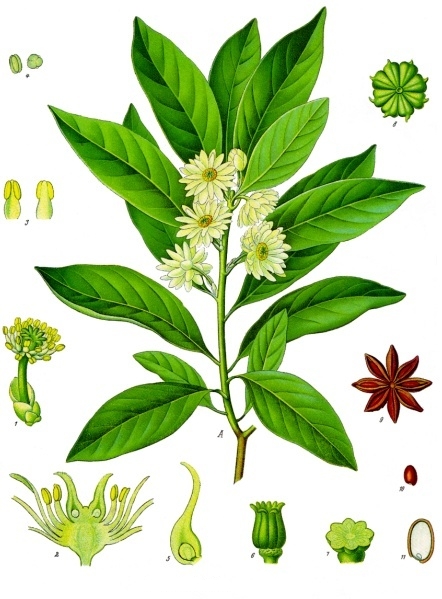 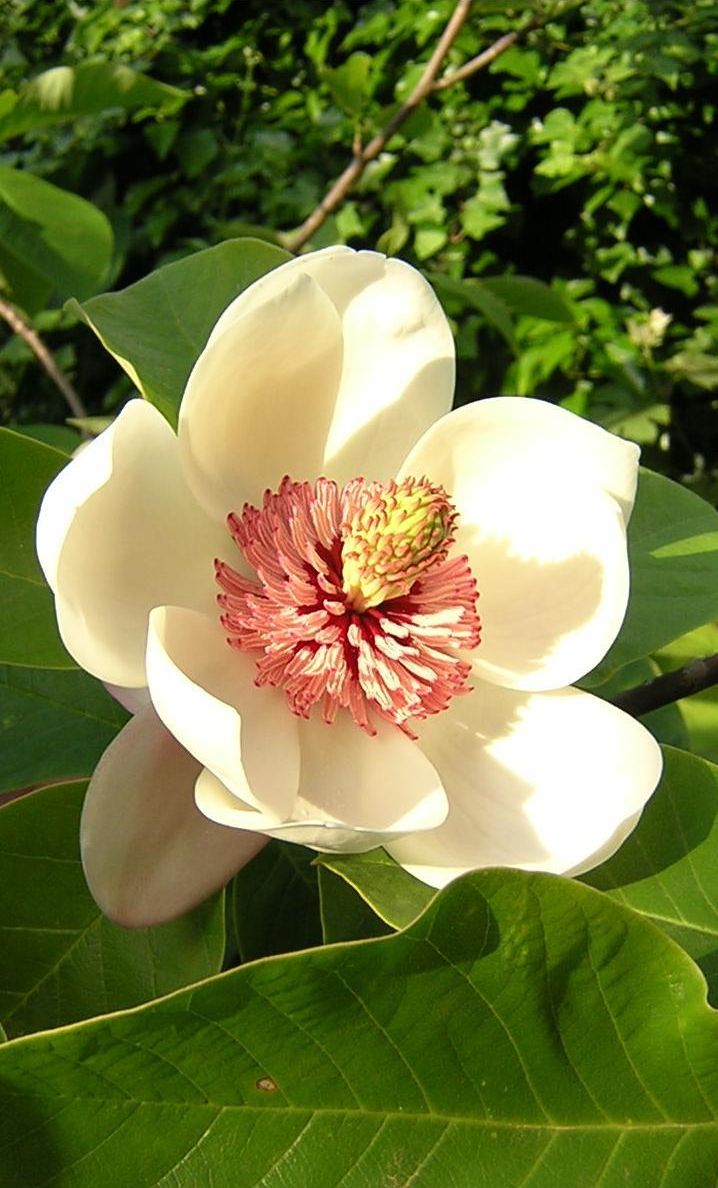 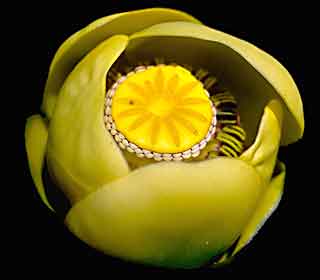 Pek çok büyük familya da 1-benziltetrahidroizokinolin alkaloidlerinin varlığından dolayı Polycarpicae hatırı sayılır ilgi odağı olmuştur. 
Bununla birlikte, Hegnauer (1963) tarafından gösterilen bu dağılım, eski Polycarpicae’nin tüm familyalarını kapsamamıştır ve bazıları alkaloidsizdir. 
Bu alkaloidleri üretme yeteneğinin takımda atasal mı olduğu, yoksa evrimi sırasında mı ortaya çıktığı sorusunu gündeme getirdi. Hiçbir tatmin edici cevap ileri sürülememiştir.
Tirozinden orijin alan bileşiklerin diğer biri betalainlerdir. Bu son derece renkli maddelerden, çoğu kez pigmentler olarak bahsedilir.
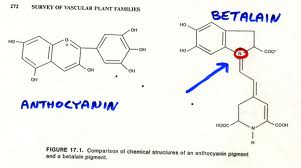 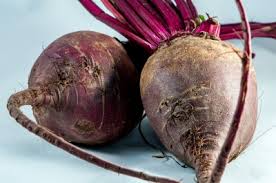 Betalainlerin, Centrospermae takımı içinde beraber yerleşmiş olan çeşitli familyalara dağılımda sınırlı olduğu bulunmuştur. 
Bununla birlikte, Centrospermae (şimdiki Caryophyllales) içinde betalainlerin dağılımı tüm familyaları kapsamamıştır. 
Caryophyllaceae ve Molluginaceae dışında, Caryophyllales bitki takımındaki tüm familyaların karakteristiğidir (Roberts vd. 2010). Bir kez daha, bu bileşikler için bir atasal veya türemiş orijinli ikilem tartışmanın ana noktası olmuştur.
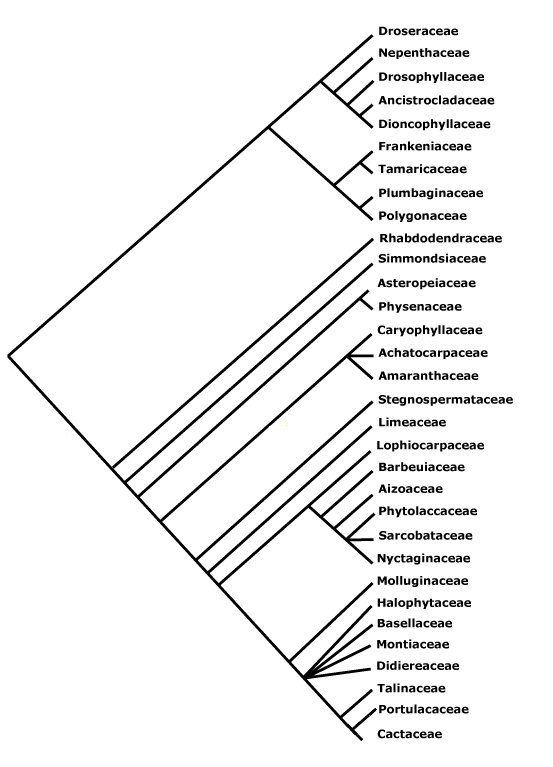 Monoterpen sekologanin ve triptamin kombinasyonuna dayanan indol alkaloidleri de kemotaksonomistler için önemli fırsatlar sunmuştur.
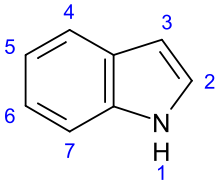 Sekologanin bir iridoiddir ve iridoid üreten familyaların bir alt kümesi arasındadır ki alkaloidlerin bu grubu, en geniş biçimde, özellikle Apocynaceae, Loganiaceae ve Rubiaceae’de bulunur.
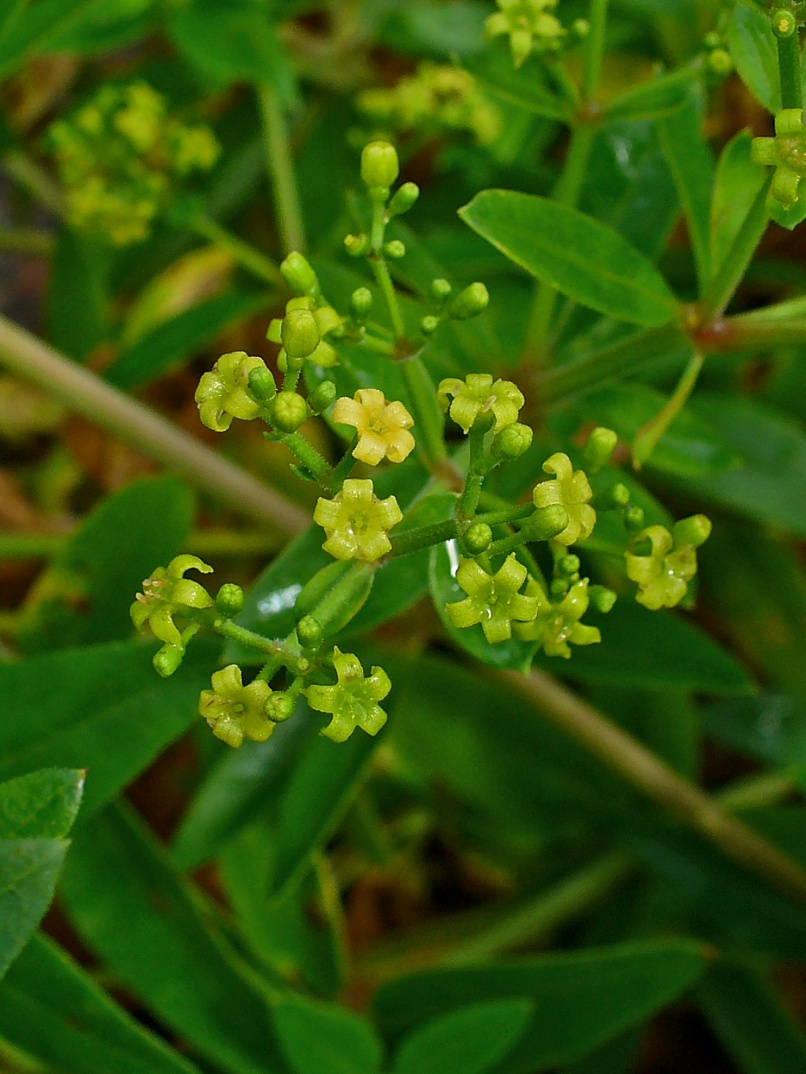 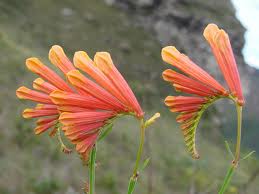 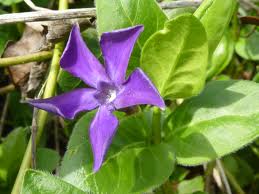 Alkaloid dağılımının temeline dayalı olarak hareket tarzı sorgulanan, Rubiaceae, çoğu kez, diğer iki familyadan ayrı biçimde sınıflandırılır.
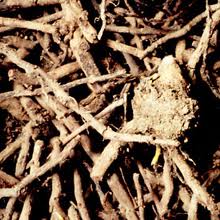 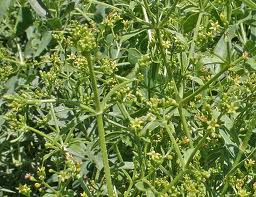 Ergot Alkaloidleri
İndol alkaloidlerinin ilginç bir grubu ergot alkaloidleridir. 
Genelde mantarlar tarafından üretilir: Claviceps purpurea, C. microcephala, C. paspali ve bu cinsin 40’dan fazla başka üyeleri çimlerde (Festucaceae, Hordeae, Avenae, Agrosteae tribusları) simbiyontlar olarak yaşarlar.
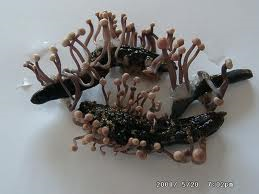 Çavdar, tahıllar arasında özellikle etkilenir. Claviceps bir parazit olmayıp simbiyotik bir organizmadır. Konukçusundan besinleri alır, fakat karşılık olarak herbivorlara karşı kimyasal savunma sağlar. 
Arazi deneyleri, böyle mantarsı enfeksiyonların çimenler için ekolojik bir avantaj olduğunu göstermiştir.
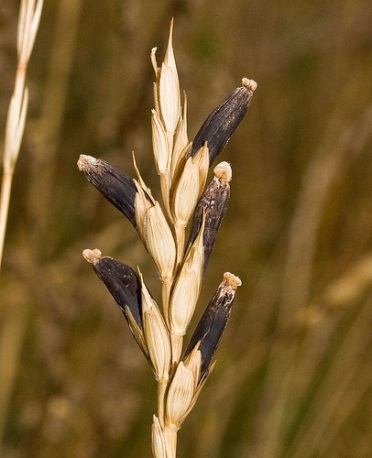 Ergot alkaloidleri (agroclavine, chanoclavine, ergine, ergosine ve ergometrine gibi), aynı zamanda Convolvulaceae’nin (Argyreia, Ipomoea, Rivea corymbosa, Stictocardia tiliafolia dâhil) bazı cinslerinin de yaygın SM’leridir.
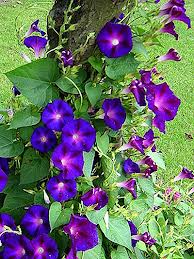 Tüm alkaloid üreten familyalardan, en üretkenlerinden biri, Rutaceae’dir. 
Elde edilen alkaloidler, 1-benziltetrahidroizokinolin, basit triptofan türevleri, imidazoller ve en yaygını, antranilik asitten meydana gelen kinolin alkaloidleri kapsar. 
Rutaceae, alkaloid üretiminde antranilik asitin direkt kullanımının her ölçüde bulunduğu yegâne familyadır.
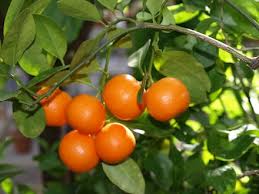